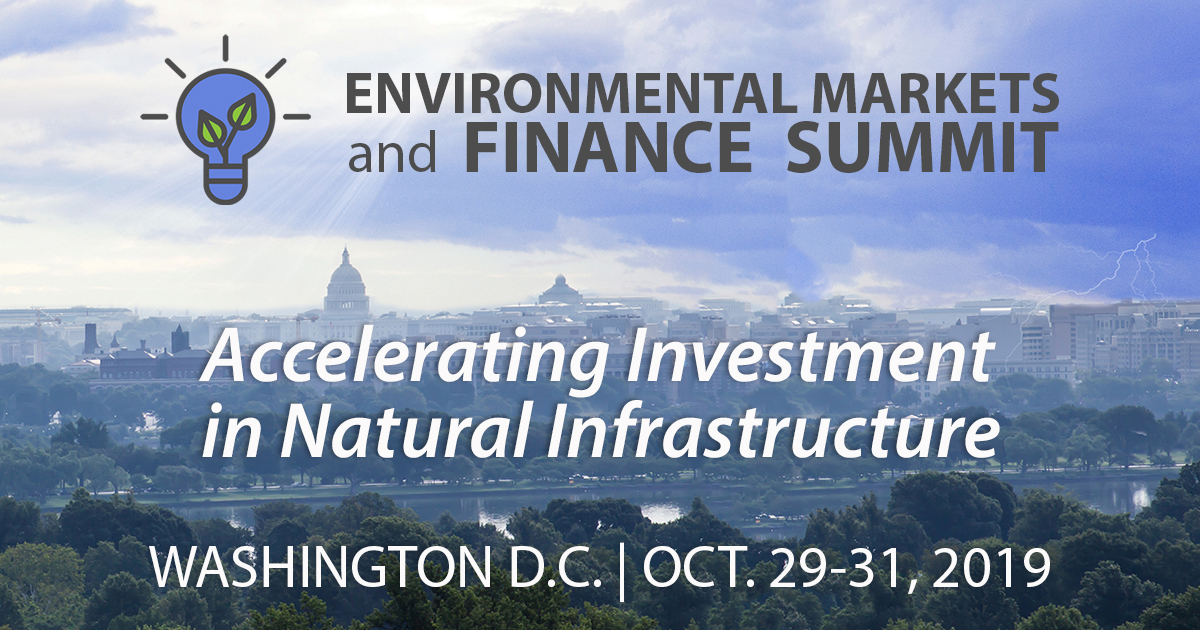 envmarketsandfinancesummit.com